Картина из шерсти «Ветвь рябины» своими руками.
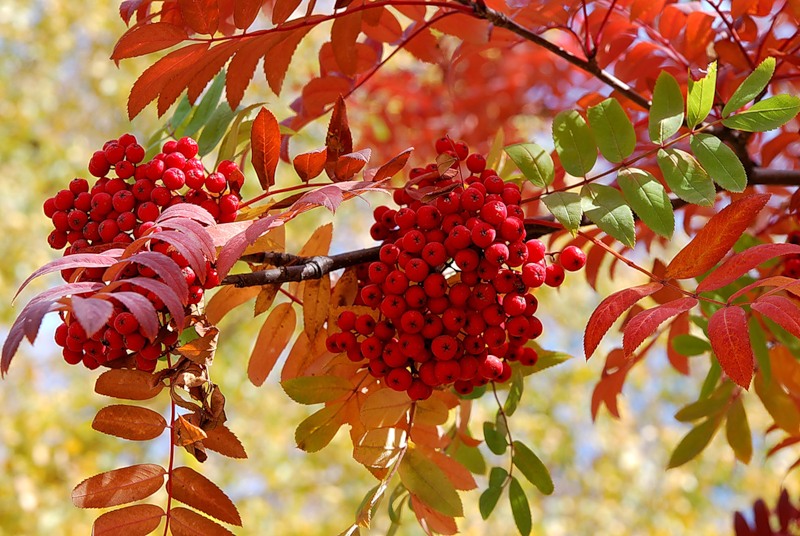 Подготовили: Злобина Т.М.
Власова Н.В.
Описание: Данный мастер-класс будет полезен педагогам дошкольного образования и родителям. Предназначен для детей старшего дошкольного и школьного возраста.Цель: формирование у детей навыков использования цветной шерсти для создания картин. Задачи: - познакомить детей с шерстью, её фактурой, разнообразием цветовой палитры;- познакомить с особенностями, приемами и тонкостями работы с шерстью при создании изображения;- развивать воображение, творческую инициативу и мелкую моторику рук;- формировать интерес к изодеятельности;- вызвать эмоциональный отклик и желание запечатлеть красоту природы;- воспитывать любовь к природе, экологическую культуру;- воспитывать самостоятельность и аккуратность при выполнении работы.
Материалы и оборудование:- рамка для фотографии со стеклом;- фетр или фланель, бархатная бумага ( в качестве подложки);- ножницы (чтобы резать шерсть);-шерсть для валяния разных цветов (голубой, синий, оттенки зелёного, оранжевый, жёлтый, красный, бардовый).
Тонкая рябинушка на севере растет,Шелестит листочками под окнами, цветет.На рябинке осенью - красочный наряд.«Самая красивая», - люди говорят.
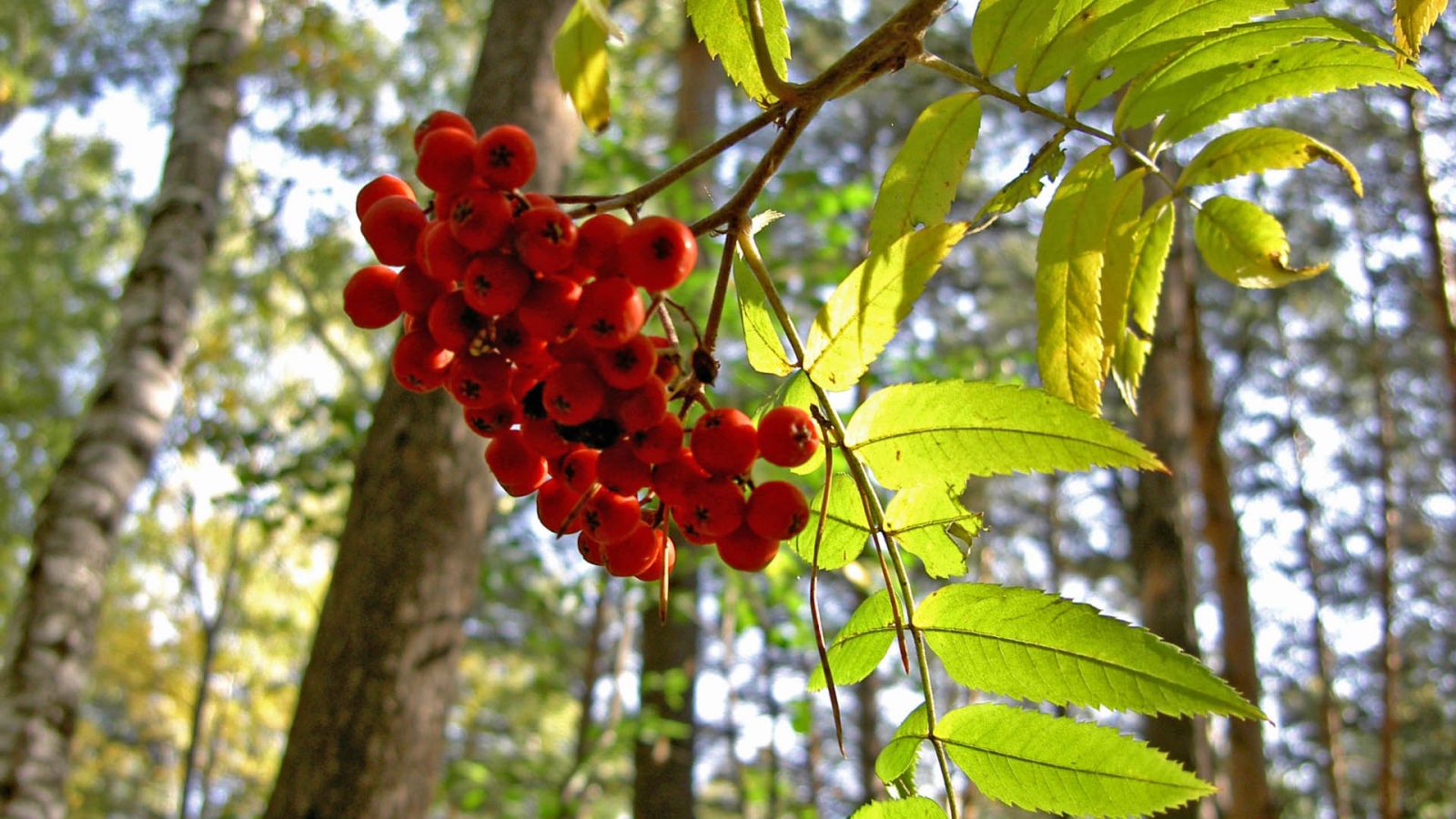 Порядок выполнения работы.
1.Разбираем рамку и накрываем картон подложкой. 
2.Берём гребенную ленту голубого цвета. Используя метод «вытягивания» и «отрывания», выкладываем фон на основу. Пряди укладываем в горизонтальном направлении.
 3. Добавляем оттенки синего цвета. Прядки должны быть очень тонкие, полупрозрачные.
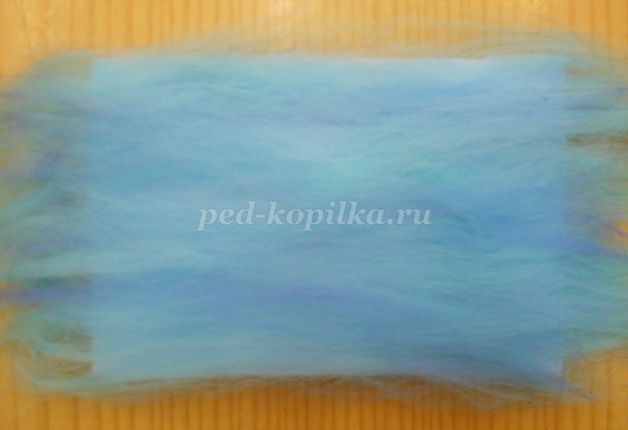 4. Теперь приступаем к ветке. Вытягиваем маленькую длинную прядь зелёного цвета. Можно сразу соединить два оттенка зелёного (светлый и тёмный). Скручиваем жгутик и укладываем на картину.
5. Выполняем листик. Рисуем черешок и выкладываем по сторонам листочки. Чтобы их сделать, нужно вытянуть зелёную прядь (лучше использовать сразу два оттенка) и разрезать её примерно на равные маленькие части. Скручиваем листочки с обоих концов (они должны быть остренькими).
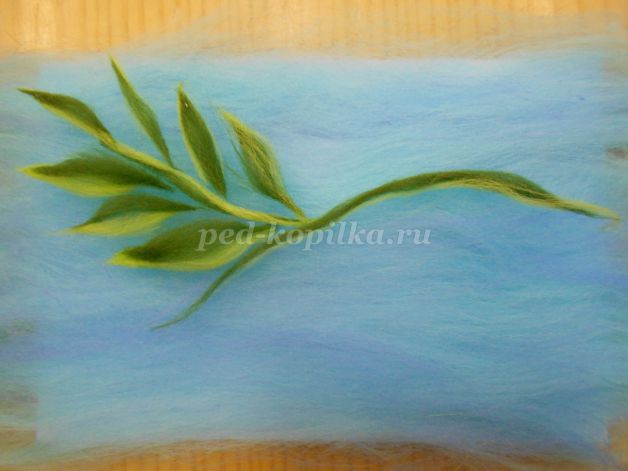 6. Приступаем к грозди. Из маленькой пряди зелёного цвета делаем тоненький жгутик. Разрезаем его и выкладываем на фон (крепим зонтик к ветке).
7. Теперь ягоды. Вытягиваем тонкую прядь бардового цвета, разрезаем на части и скатываем из них кружочки.Совет: чтобы жгутики и ягодки хорошо скручивались, смочите пальчики водой.Также делаем шарики красного цвета. Затем выкладываем ягодки на зонтик.
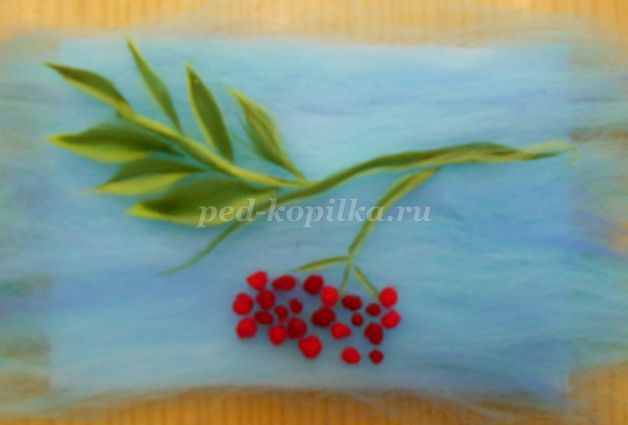 8. Выполняем ещё пару листочков другого цвета. Используем осенние цвета и оттенки.
9. Законченную работу накрываем стеклом, закрепляем рамкой. Лишнюю шерсть по краям обрезаем.
Творческих успехов !